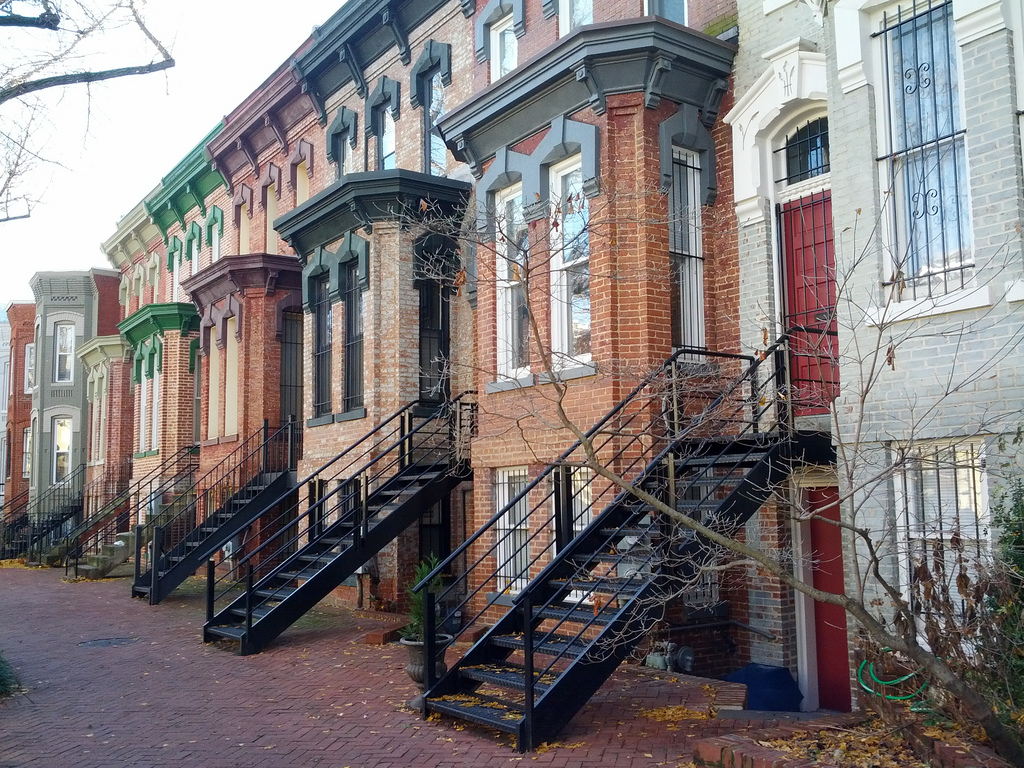 Washington, DC:
Our Changing City
Simone Zhang
NeighborhoodInfo DC
[Speaker Notes: Hi everyone, my name is Simone Zhang and today I will present Our Changing City, an interactive, data-driven web feature exploring a decade of demographic change in the District of Columbia. In the next five minutes, I’m going to provide you an overview of the story behind DC’s population growth in the past fifty years. I’ll also share some of the key lessons we at NeighborhoodInfo DC and the Urban Institute learned about what works in engaging key audiences with using data.]
Washington, DC: 
OUR CHANGING CITY
A history of change
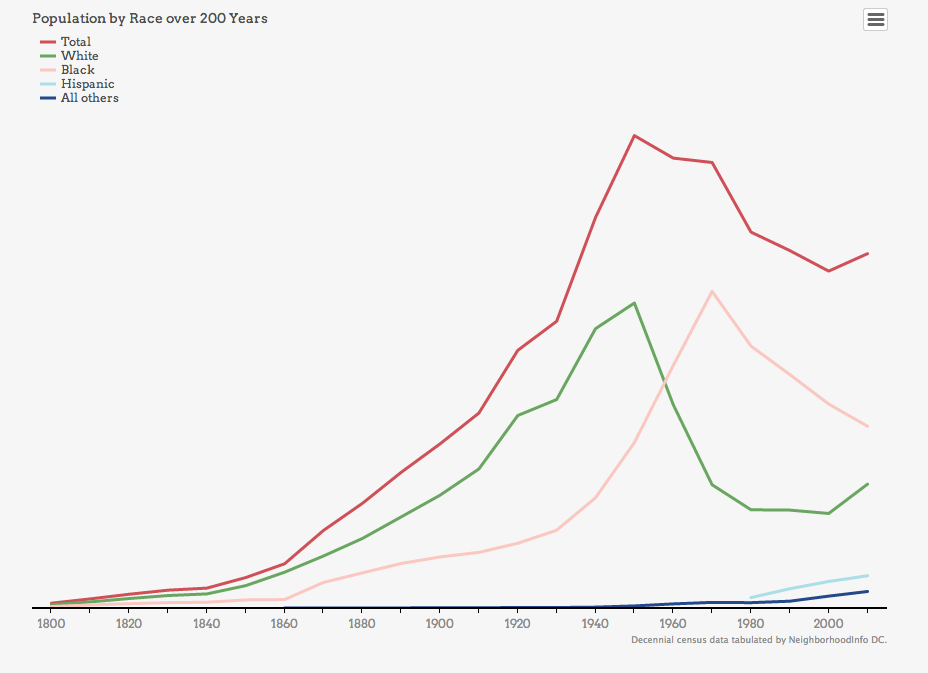 Washington, DC: 
OUR CHANGING CITY
A history of change
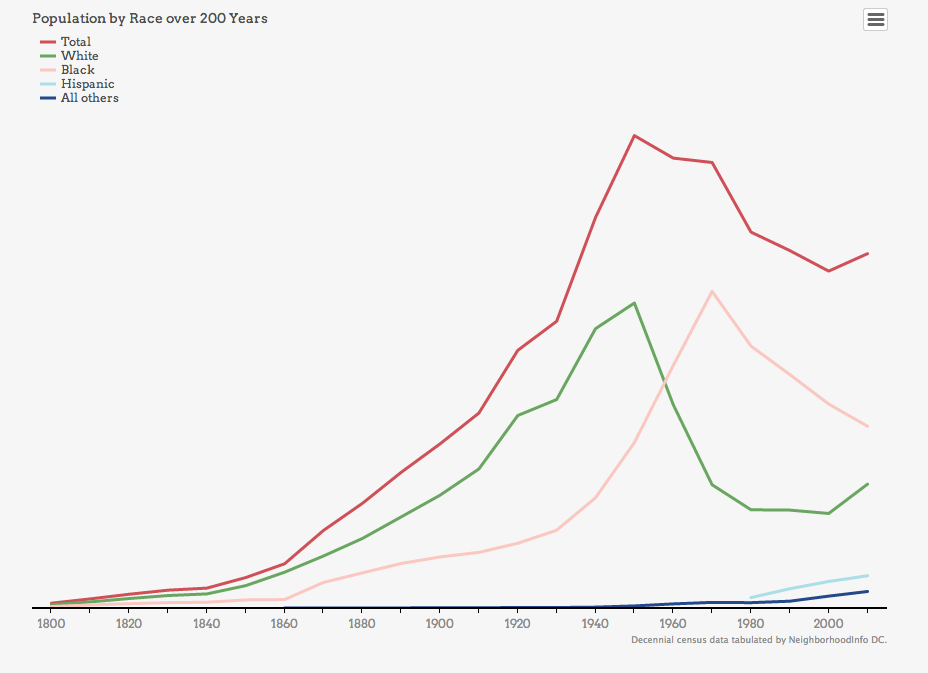 Washington, DC: 
OUR CHANGING CITY
Wards 2 and 6 grew the most
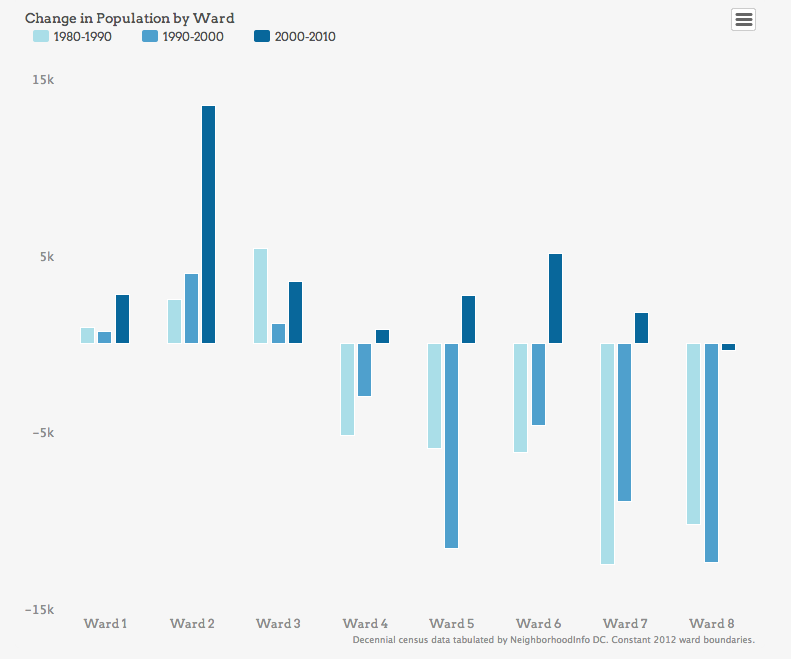 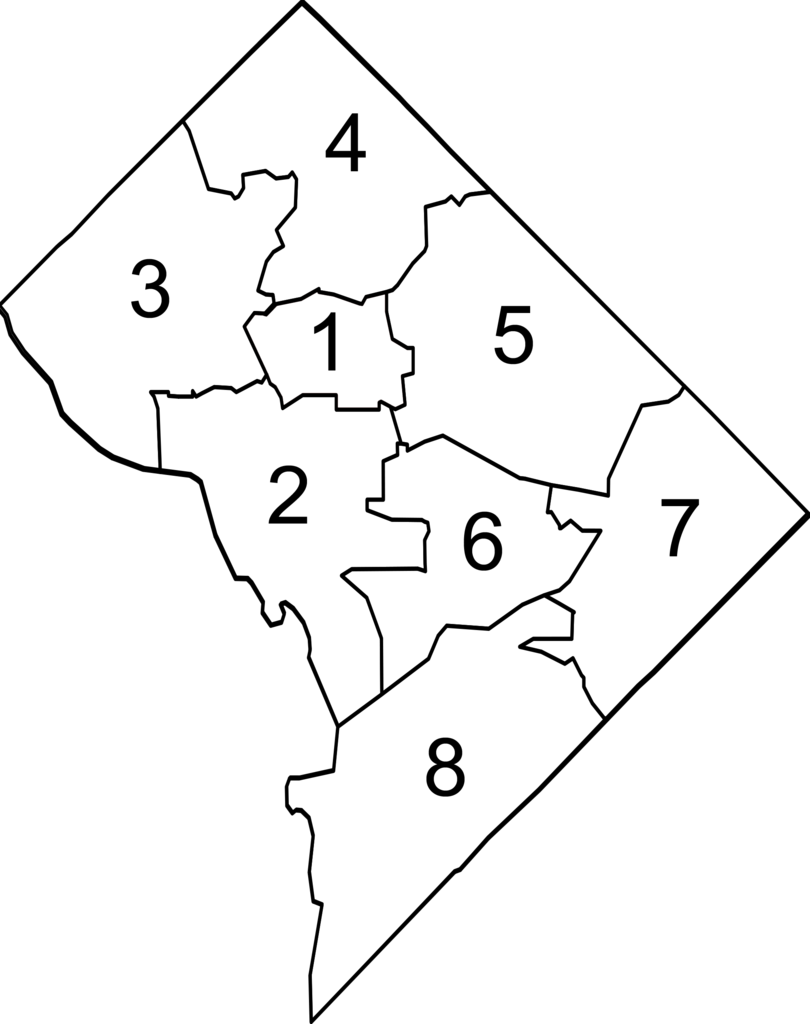 Washington, DC: 
OUR CHANGING CITY
DC’s black population continues to shrink
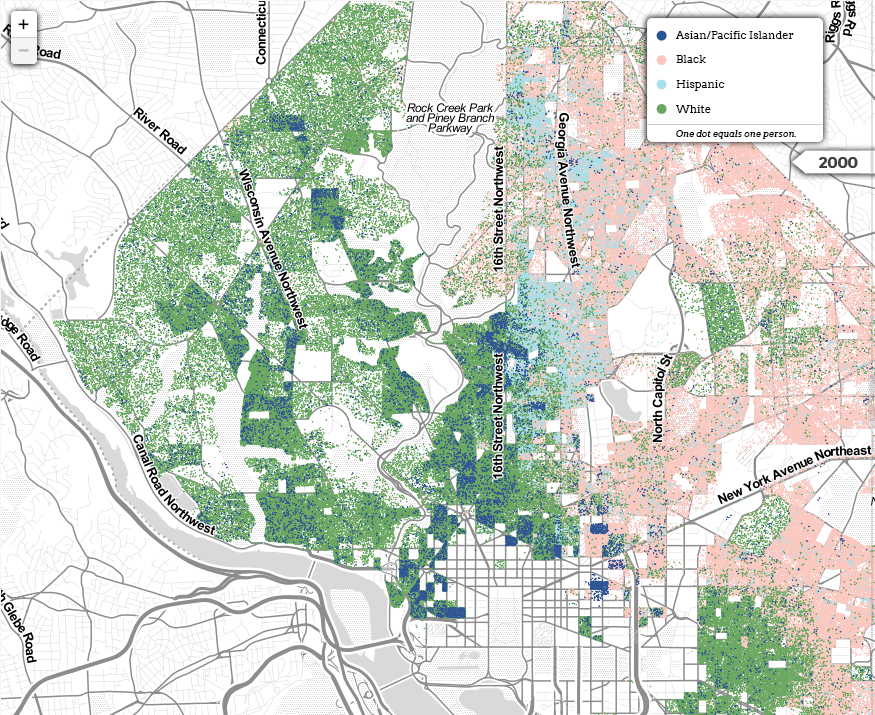 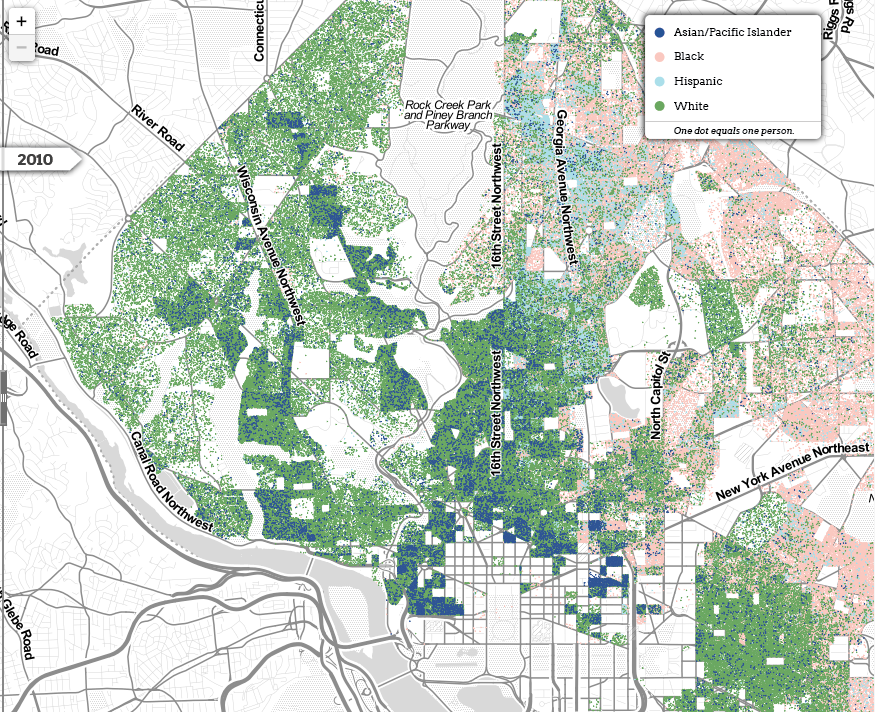 Washington, DC: 
OUR CHANGING CITY
DC’s black population continues to shrink
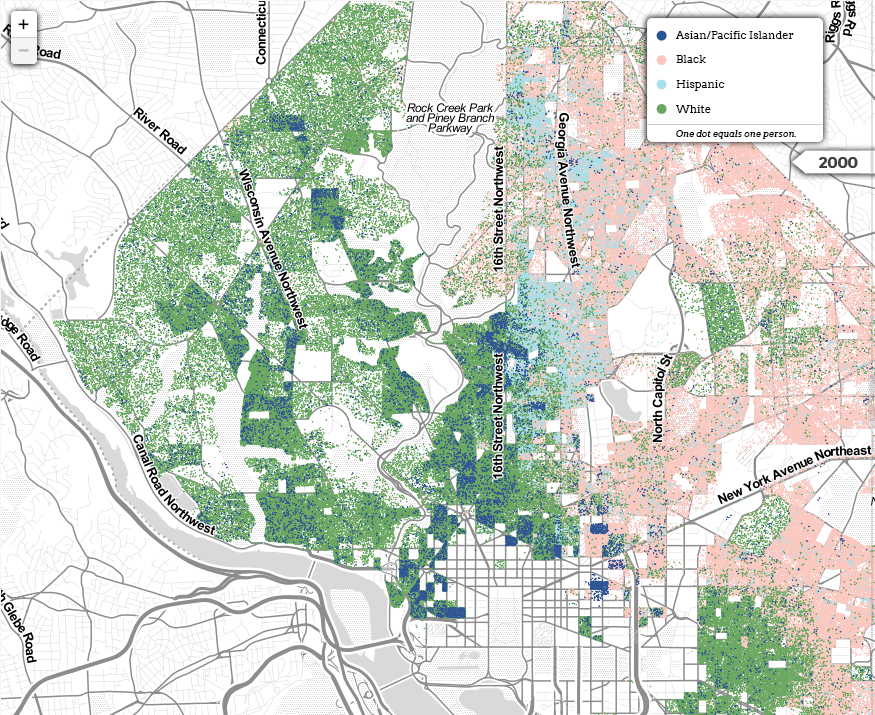 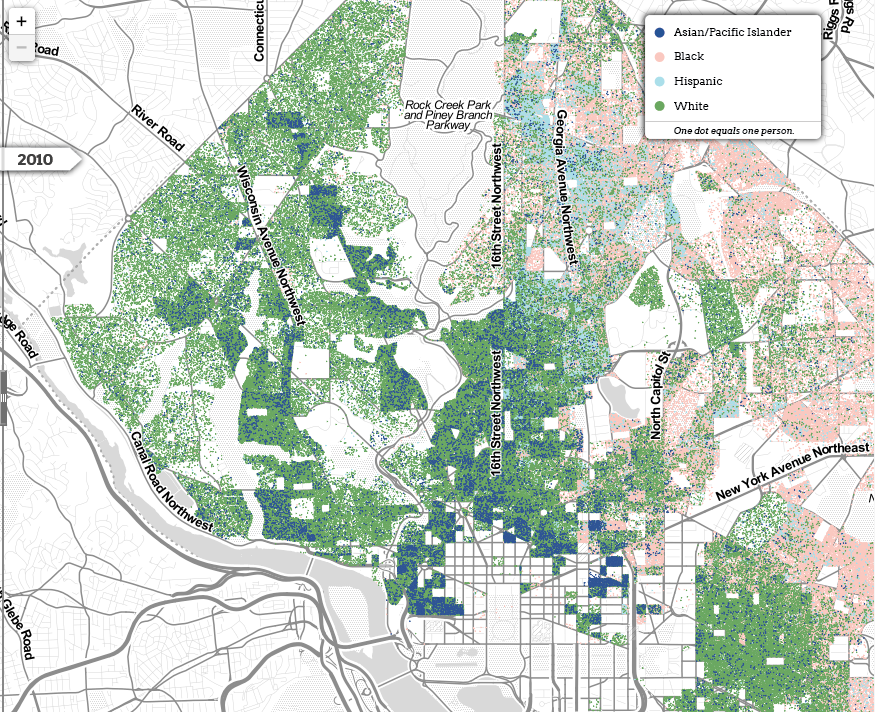 Washington, DC: 
OUR CHANGING CITY
Millennials are driving DC’s growth
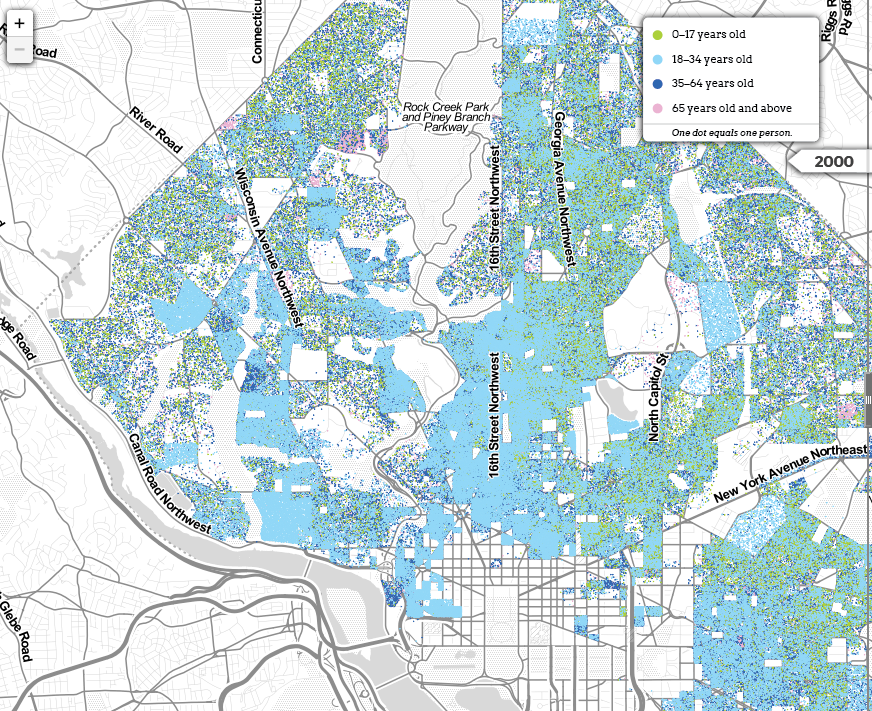 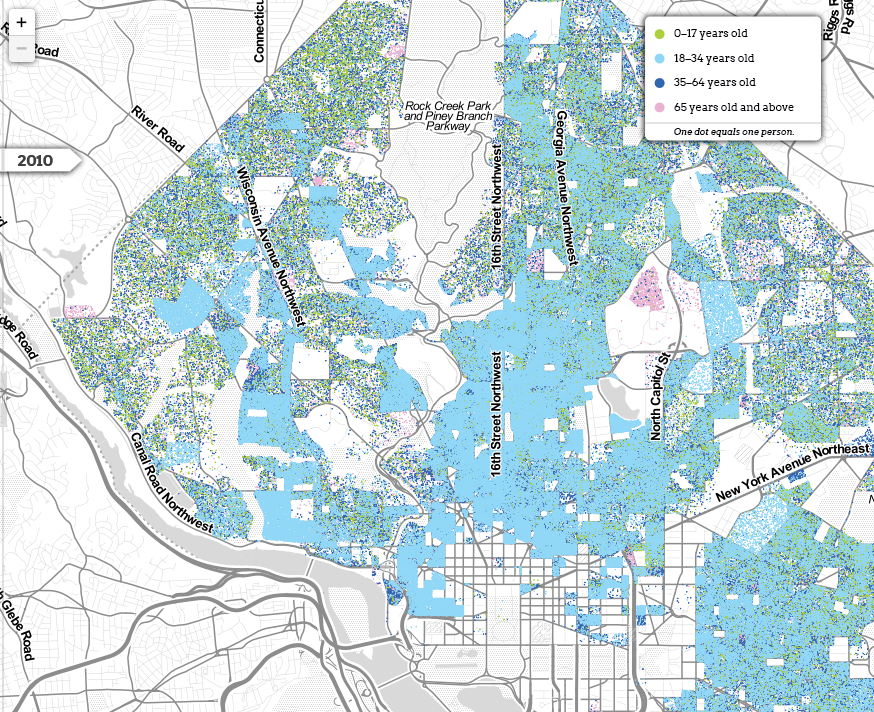 Washington, DC: 
OUR CHANGING CITY
Millennials are driving DC’s growth
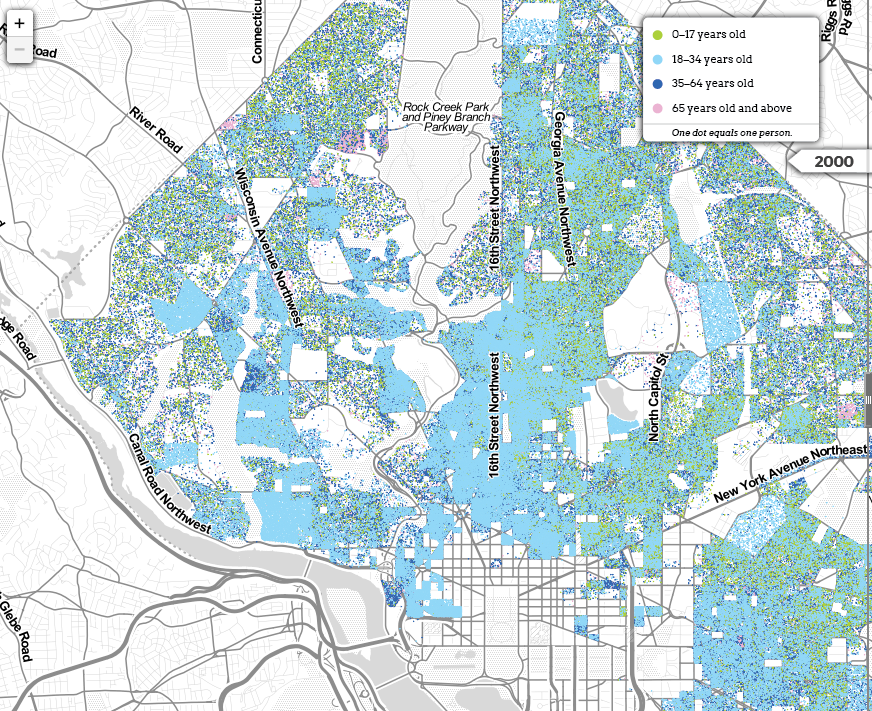 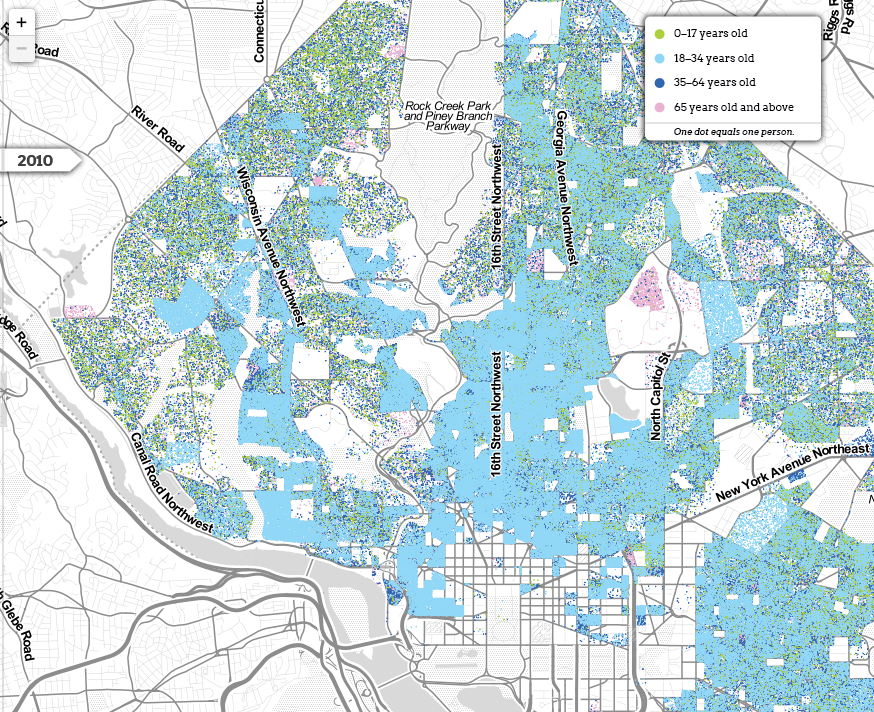 Washington, DC: 
OUR CHANGING CITY
Zooming in: Columbia Heights and Mt Pleasant
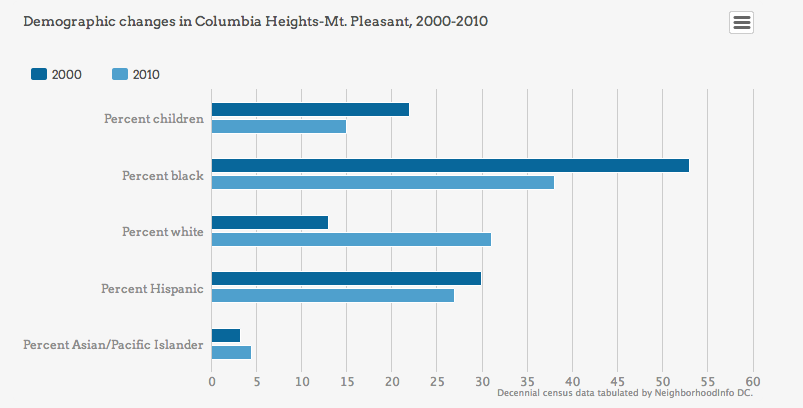 Washington, DC: 
OUR CHANGING CITY
Growing pains
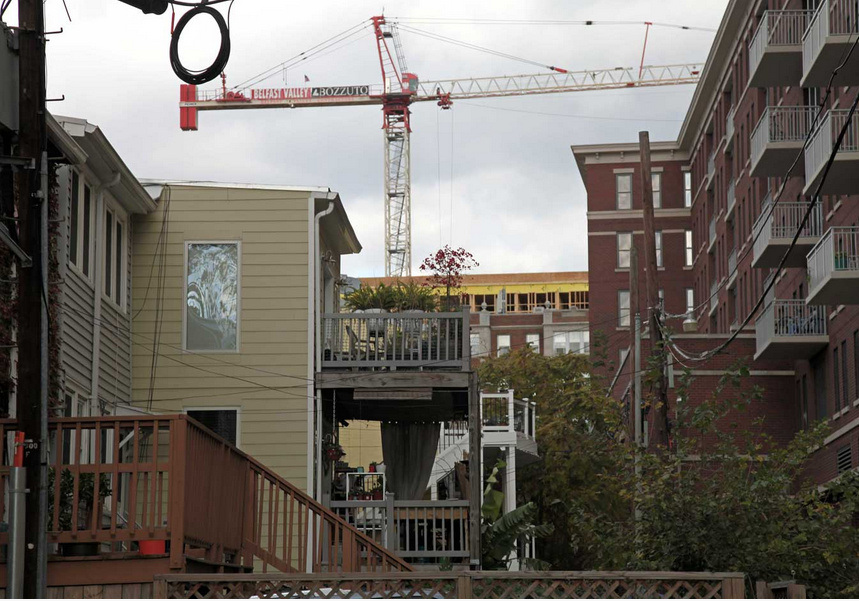 Washington, DC: 
OUR CHANGING CITY
What we learned
There is public appetite for grounding discussions of community change in data and evidence

 There is value in carefully testing and refining the story

 You don’t always need hot new data to attract an audience
Washington, DC: 
OUR CHANGING CITY
What we learned
There is public appetite for grounding discussions of community change in data and evidence

 There is value in carefully testing and refining the story

 You don’t always need hot new data to attract an audience
Washington, DC: 
OUR CHANGING CITY
What Worked
Strong Narrative Frame 
+ 
Interactive Features
Washington, DC: 
OUR CHANGING CITY
What Worked
Strong Narrative Frame 
+ 
Interactive Features
Washington, DC: 
OUR CHANGING CITY
Visit Online
http://datatools.urban.org/features/changingcities/
NeighborhoodInfo DC	   				       http://www.neighborhoodinfodc.org/